¯^vMZg
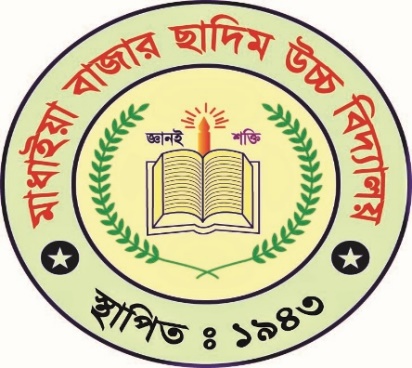 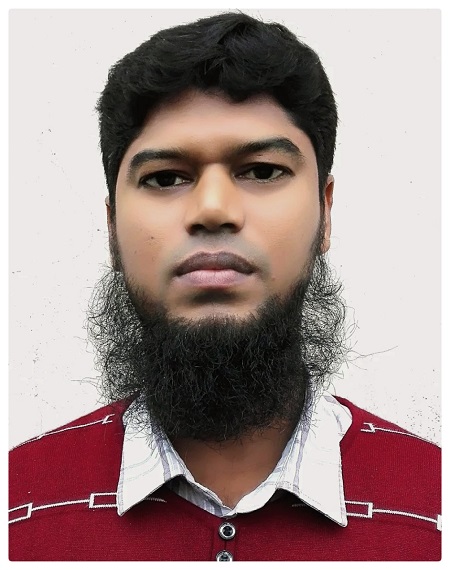 Rqbvj Av‡e`xb
†UªW BÝUªv±i (‡Rbv‡ij †gKvwb·)
gvavBqv evRvi Qvw`g D”P we`¨vjq
Pvw›`bv, Kzwgjøv|
‡gvevBj: 01916-808463
Email: joynal4079@gmail.com
‡kÖwY: beg (†fv‡Kkbvj)
welq: ‡Rbv‡ij †gKvwb·-1
Aa¨vq: PZz_© (avZz ev Metals)
c„ôv: 44
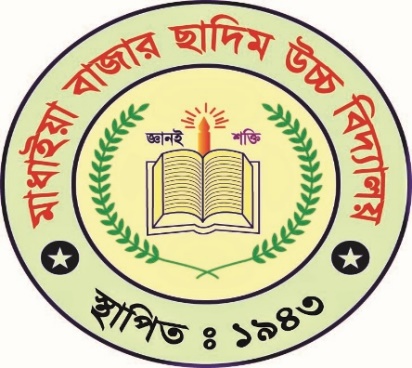 AvR‡Ki cvV¨ welq: avZy ev Metals
AvR‡Ki cvV †k‡l Avgiv Rvb‡Z cvi‡ev-
avZy ev †gUvj Gi msÁv
avZy ev †gUvj Gi †kÖwYwefvM
4wU †jŠnR I 4wU A‡jŠnR avZzi bvg|
avZzi ˆewkó¨
avZz (Metal)
avZz: avZy n‡jv GK ai‡bi KwVb c`v_© hv‡K †cøU, evi, ev kxU AvK„wZ cÖ`vb Kiv hvq, we`y¨r cwievnx, Zv‡ci cÖfv‡e AvK„wZi cwieZ©b N‡U Ges AvNv‡Z Sb&Sb& k‡ãi m„wó nq Zv‡K avZz ev †gUvj e‡j| Avi GB avZz f‚M‡f© ev f‚c„‡ô AvKwiK wnmv‡e gvwUi mv‡_ wg‡k _v‡K| wewfbœ †fŠZ I ivmvqwbK cÖwµqvi gva¨‡g g~j avZz cvIqv hvq|
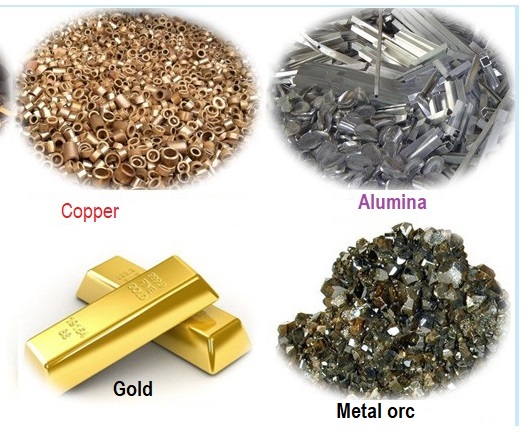 avZzi ‡gŠwjK †kÖwYweb¨vk
avZzmg~n‡K cÖavbZ `yB †kÖwY‡Z fvM Kiv hvq| †hgb- 
†jŠnR avZz
A‡jŠnR avZz
‡jŠnR avZy: ‡jŠnR avZyi Bs‡iwR bvg Avqib (Iron)| ‡jŠnR avZz cÖK…Zc‡ÿ mv`v I D¾¡j e‡Y©i| wKš‘ Rjxq ev‡®úi ms¯ú‡k© G‡m gwiPv c‡o gwjb †`Lvq| GB avZz cÖvK…wZK I Aweï× gvwU I evwji mv‡_ †jvnvi AvKwiK wnmv‡e cvIqv hvq|
avZzi ‡gŠwjK †kÖwYweb¨vk Pjgvb...
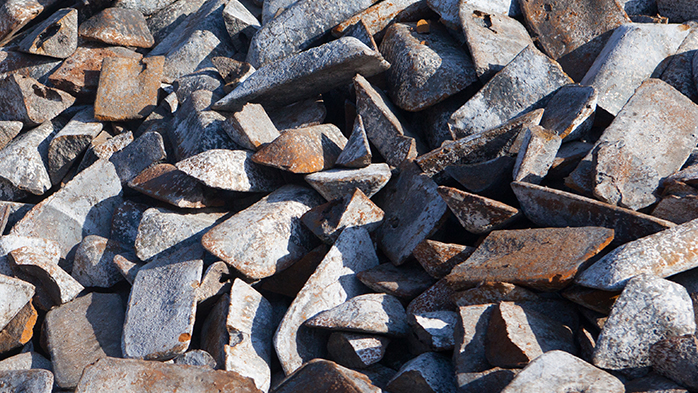 ‡jŠnR avZzmg~n n‡jv-
	K) wcM †jvnv  (Pig Iron)
	L) †cUv †jvnv (Wrought Iron)
	M) XvjvB †jvnv (Cast Iron)
	N) B¯úvZ (Steel)
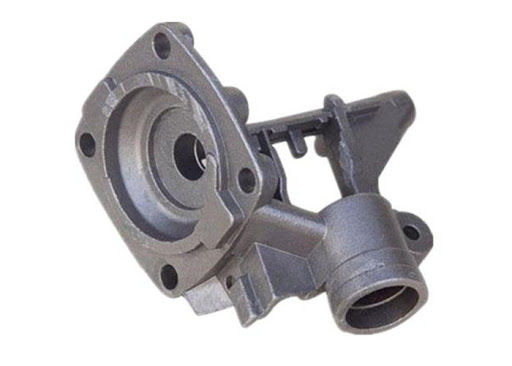 avZzi ‡gŠwjK †kÖwYweb¨vk Pjgvb...
2.	A‡jŠnR avZy: A‡jŠnR avZyi Bs‡iwR bvg bb †divm †gUvj 	(Non-Ferrous)| GB avZIz cÖvK…wZK I Aweï× gvwU I 	evwji mv‡_ †jvnvi AvKwiK wnmv‡e cvIqv hvq Ges 	cÖwµqvKiY K‡i e¨envi Dc‡hvMx Kiv nq|
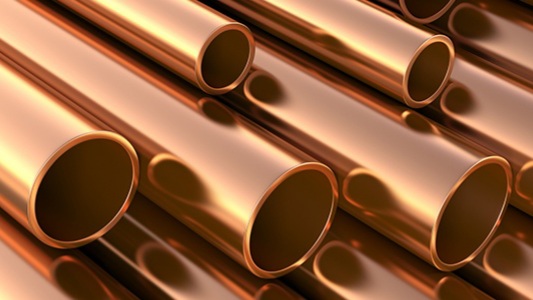 avZzi ‡gŠwjK †kÖwYweb¨vk Pjgvb...
A‡jŠnR avZzmg~n n‡jv-
	K) Zvgv (Copper) 
	L) A¨vjywgwbqvg (Aluminum)
	M) wUb (Tin)
	N) wb‡Kj (Nickel)
	O) `¯Ív (Zink) BZ¨vw`|
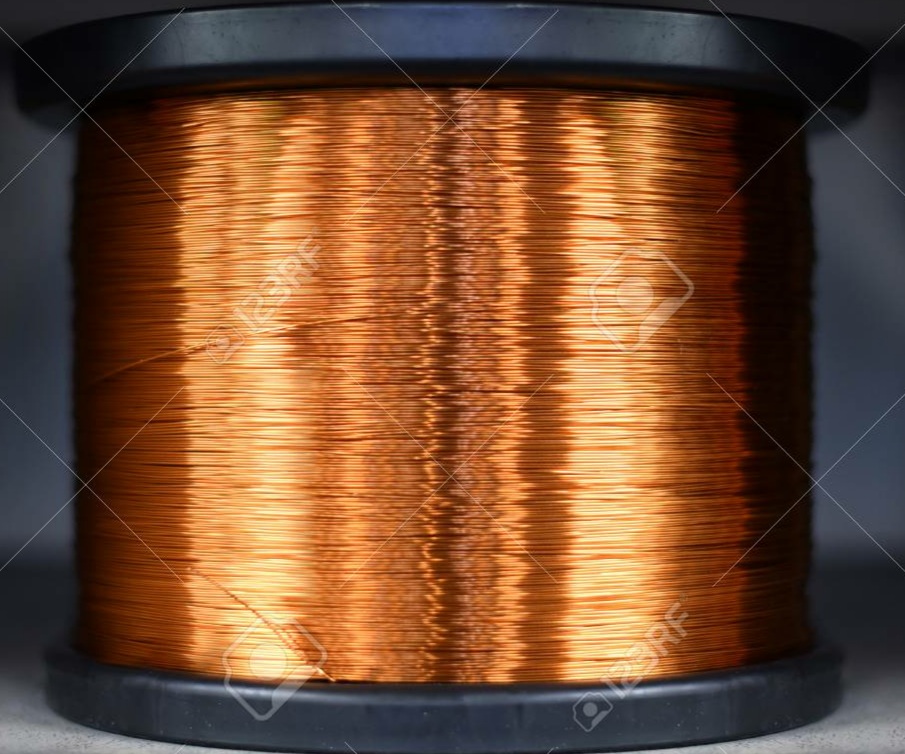 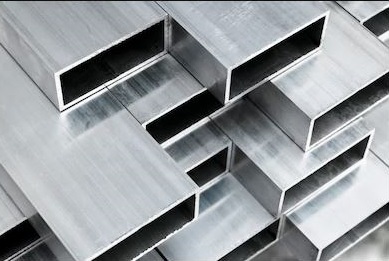 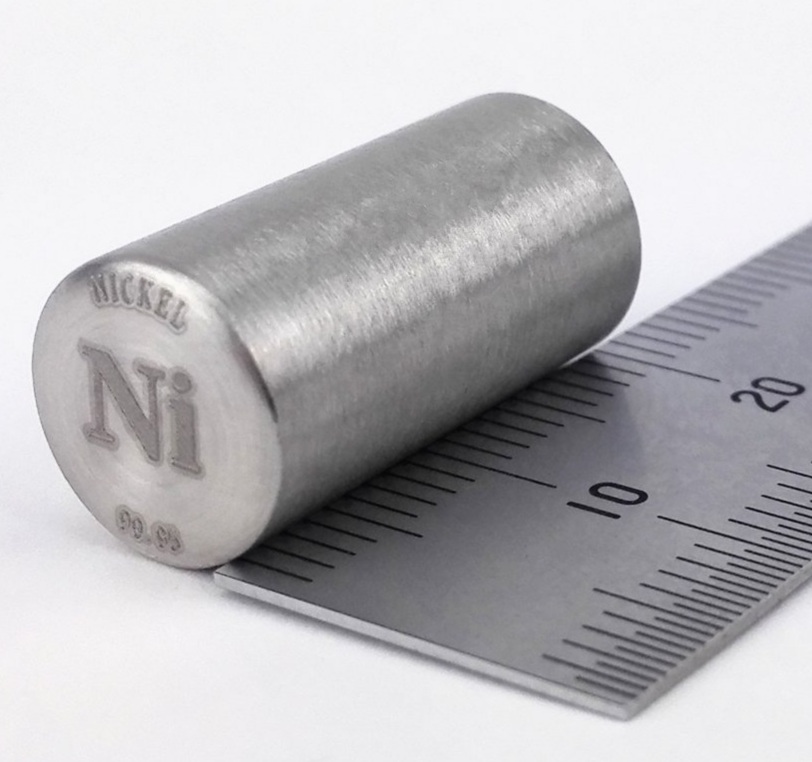 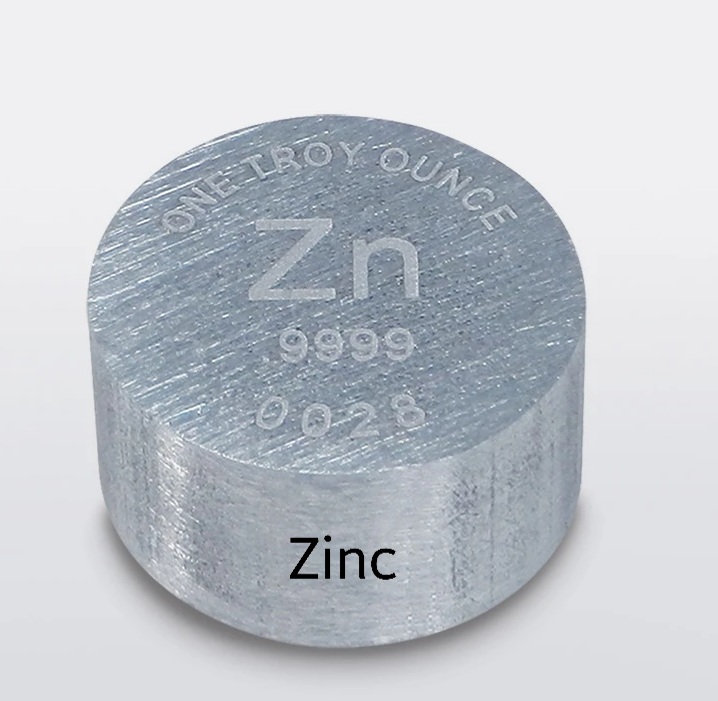 avZzi ‡gŠwjK †kÖwYweb¨vk Pjgvb...
msKi ev wgwkÖZ avZz: `yB ev Z‡ZvwaK avZz‡K c`v‡_©i ¸Yv¸Y e„w×i Rb¨ ivmvqwbK ev †fŠZ cÖwµqvq wgwkÖZ K‡i Z„Zxq GKwU avZy ‰Zwi Kiv‡K G¨vjq (Alloy) ev msKi avZz e‡j|
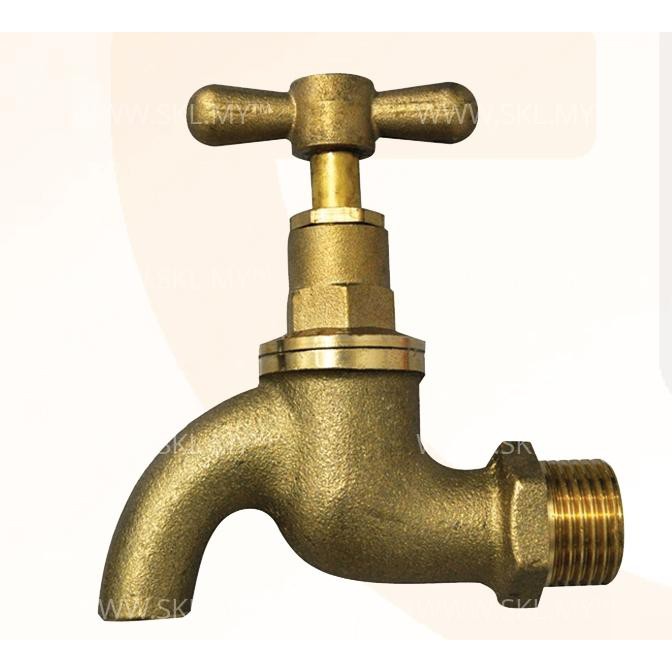 avZzi ‡gŠwjK †kÖwYweb¨vk Pjgvb...
msKi ev wgwkÖZ avZzmg~n n‡jv-
	K) wcZj (Brass) 
	L) A¨vjywgwbqvg G¨vjq (Aluminum Alloy)
	M) †eªvÄ (Bronze)
	N) Mvb †gUvj (Gun Metal)
	O) wmwjKb †eªvÄ (Silicon Bronze) BZ¨vw`|
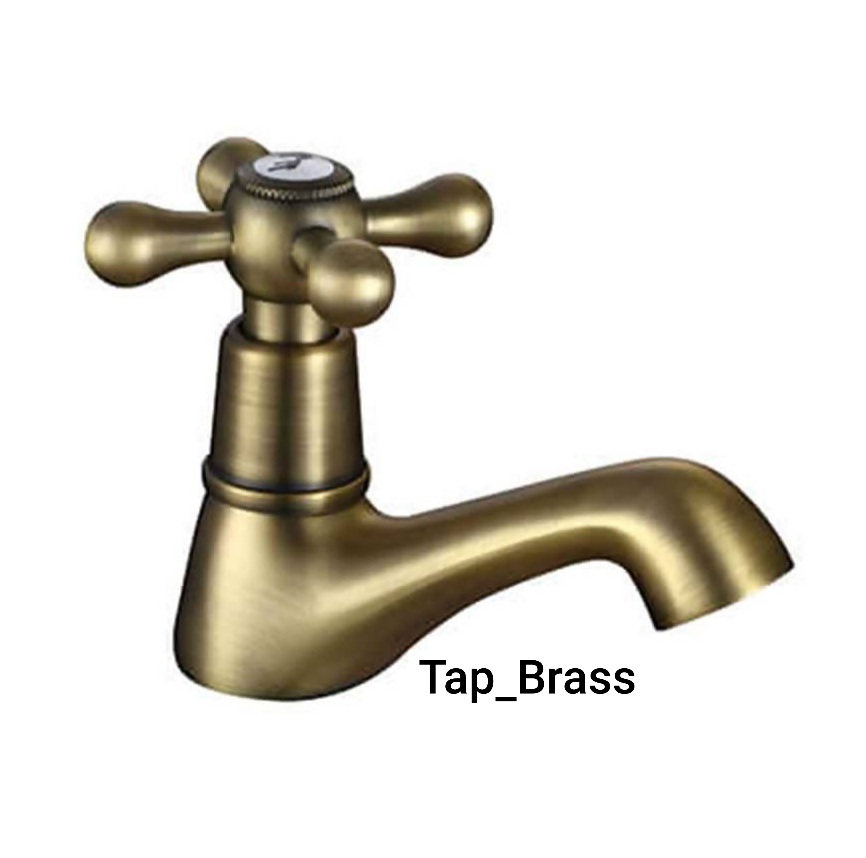 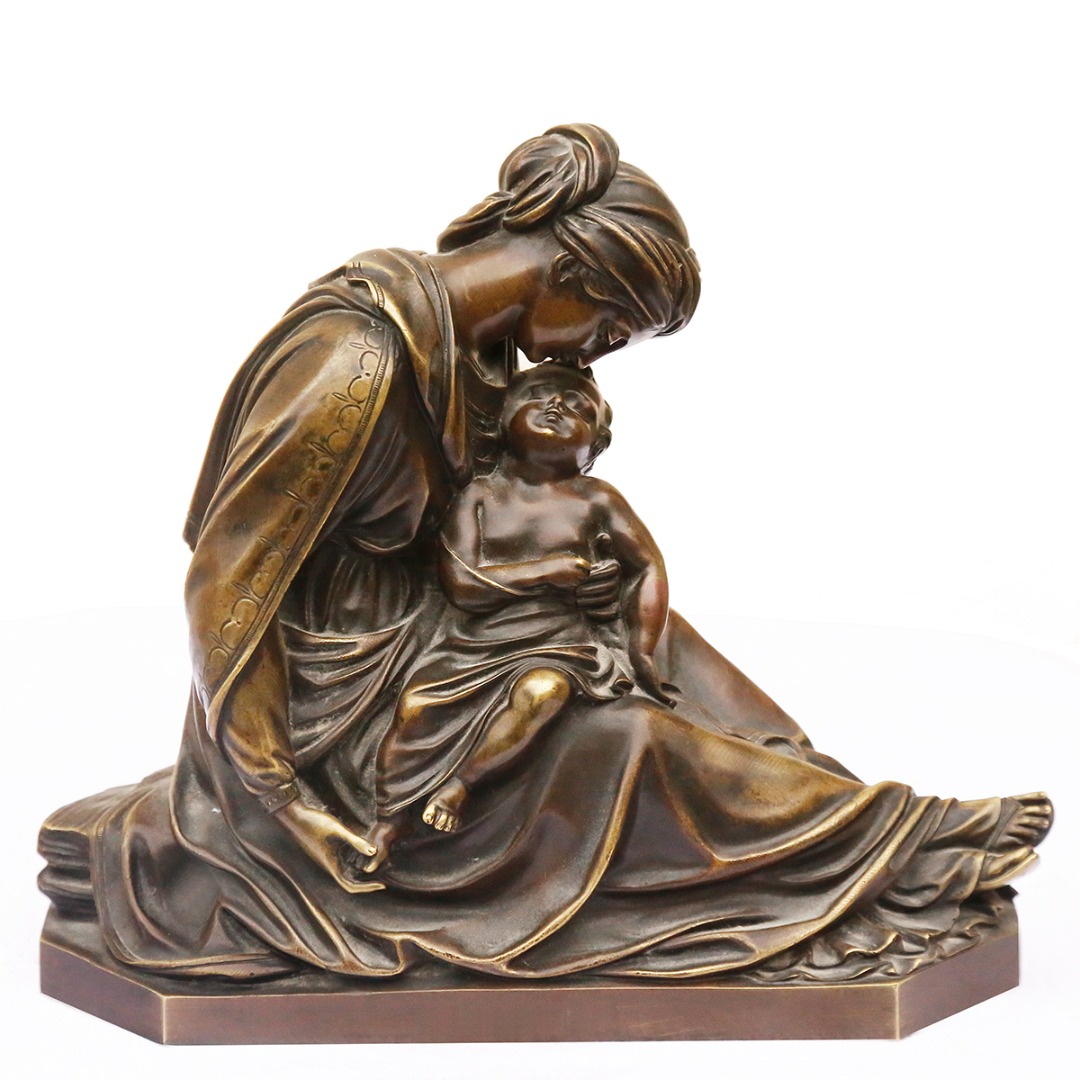 avZzi ‰ewkó¨mg~n
avZy IR‡b fvix|
eY© I D¾¡jZv wewkó¨|
Zvc I we`¨yr cwievnx|
Zv‡ci cÖfv‡e avZzi AvK„wZi cwieZ©b nq|
AvNv‡Z Sb&Sb& k‡ãi m„wó nq|
GKvwaK avZzi mswgkÖ‡Y Z…Zxq avZy ‰Zwi nq|
evwoi KvR
evi evi co‡e|
bv †`‡L ejvi †Póv Ki‡e|
bv †`‡L LvZvq wjL‡e|
m¤¢e n‡j †Kvb mncvVxi mv‡_ ‡kqvi Ki‡e|
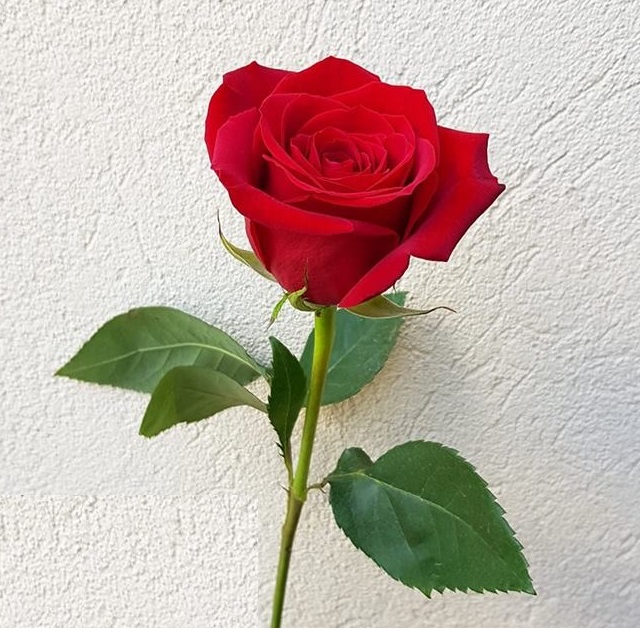 Thanks you allAllah Hafiz